Progression after checkpoint inhibitors. What is next?
Paris A. Kosmidis,MD
Medical Oncologist
“HYGEIA” Hospital

												CAIRO, NOVEMBER 2018
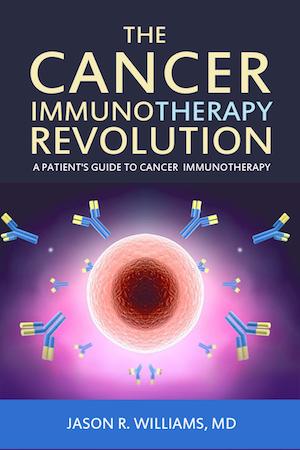 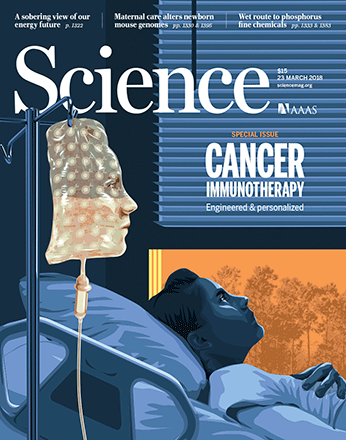 Immunotherapy in advanced/mNSCLC Cancer
Nivolumab
Pembrolizumab
Advanced/ metastatic  NSCLC
Atezolizumab
Durvalumab
Avelumab
[Speaker Notes: PD-1/PD-L1 inhibitors act in late stages of T-cell activation, in contrast to CTLA-4 inhibitors that act in early stages of T-cell activation]
Checkpoint inhibitors in NSCLCKey milestones
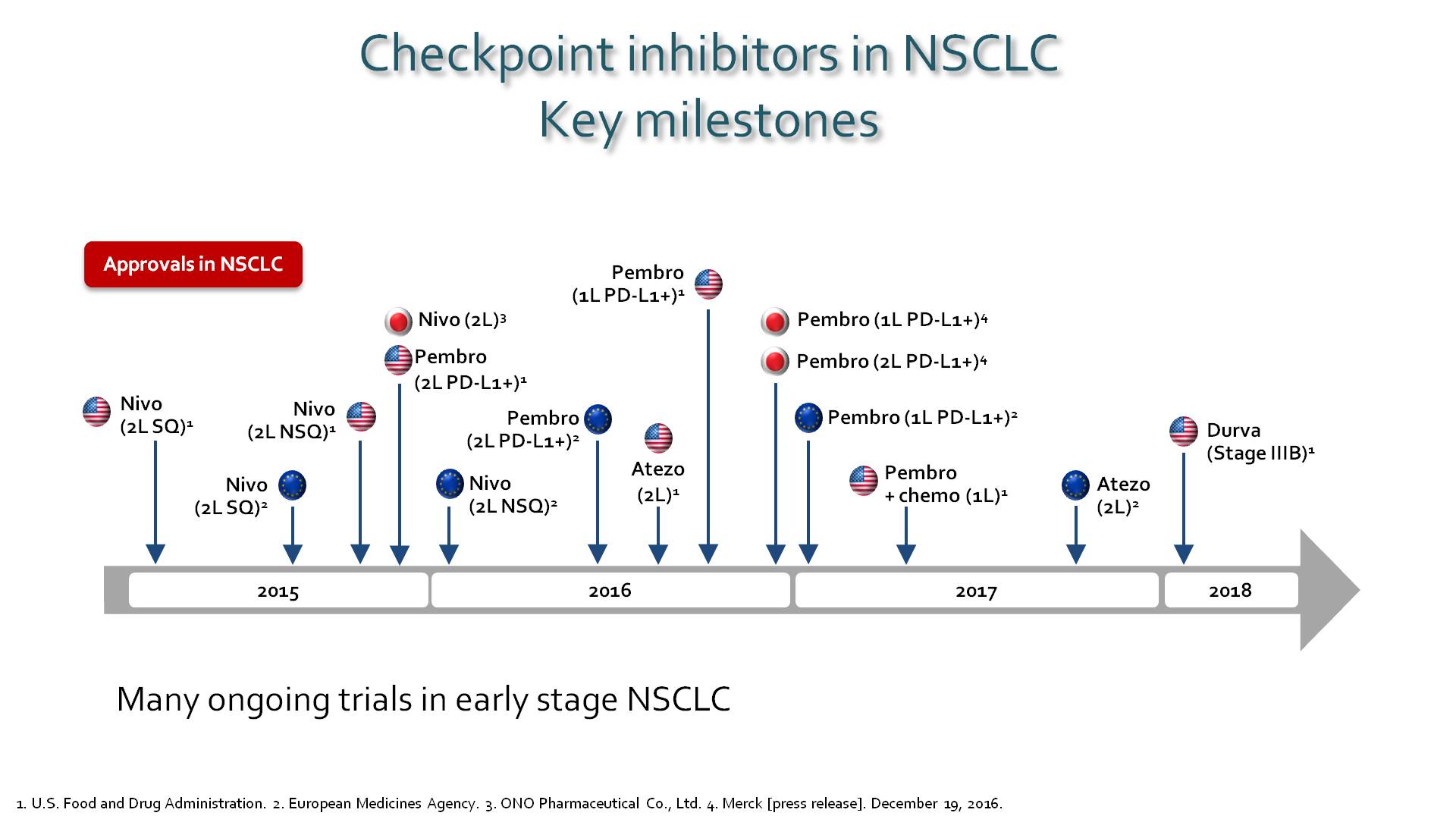 Presented By Solange Peters at 2018 ASCO Annual Meeting
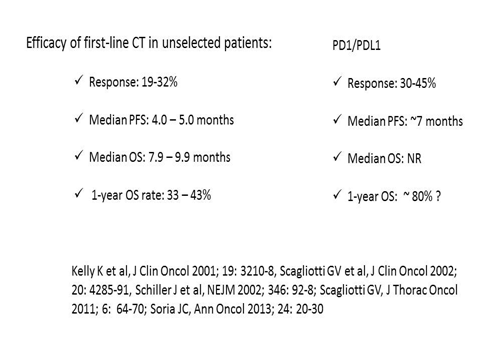 Efficacy of first-line IO in selected patients
 
                     Response:  48%
              
                     Median PFS:10.3
 
                     Median OS: 30months

                     1 year OS rate:70%
Reck M, et al. N Engl J Med 2016; DOI:     
     10.1056/NEJMoa1606774; 2. Reck M, et al. ESMO 2016
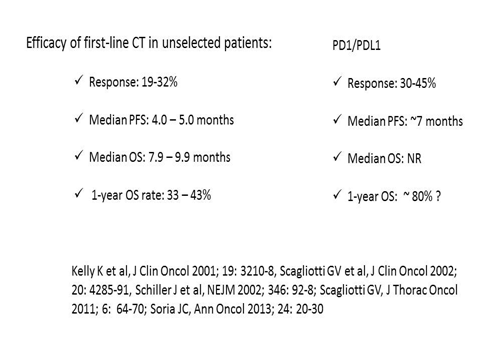 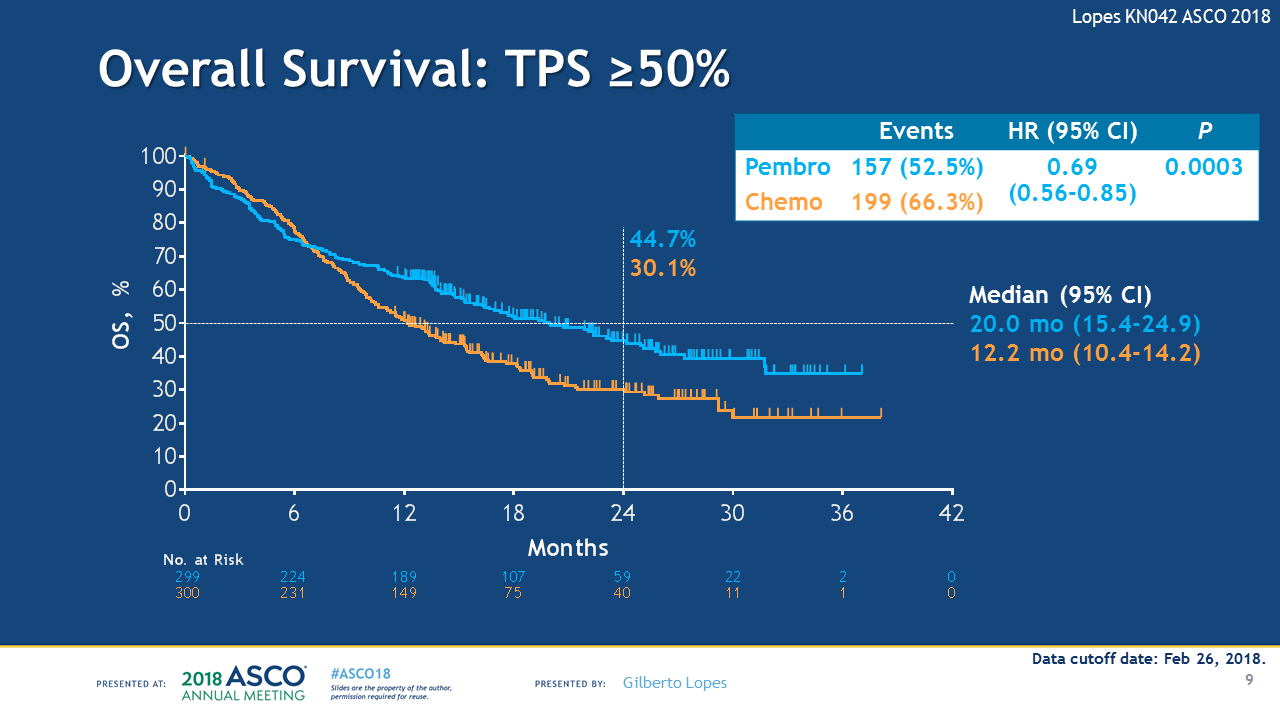 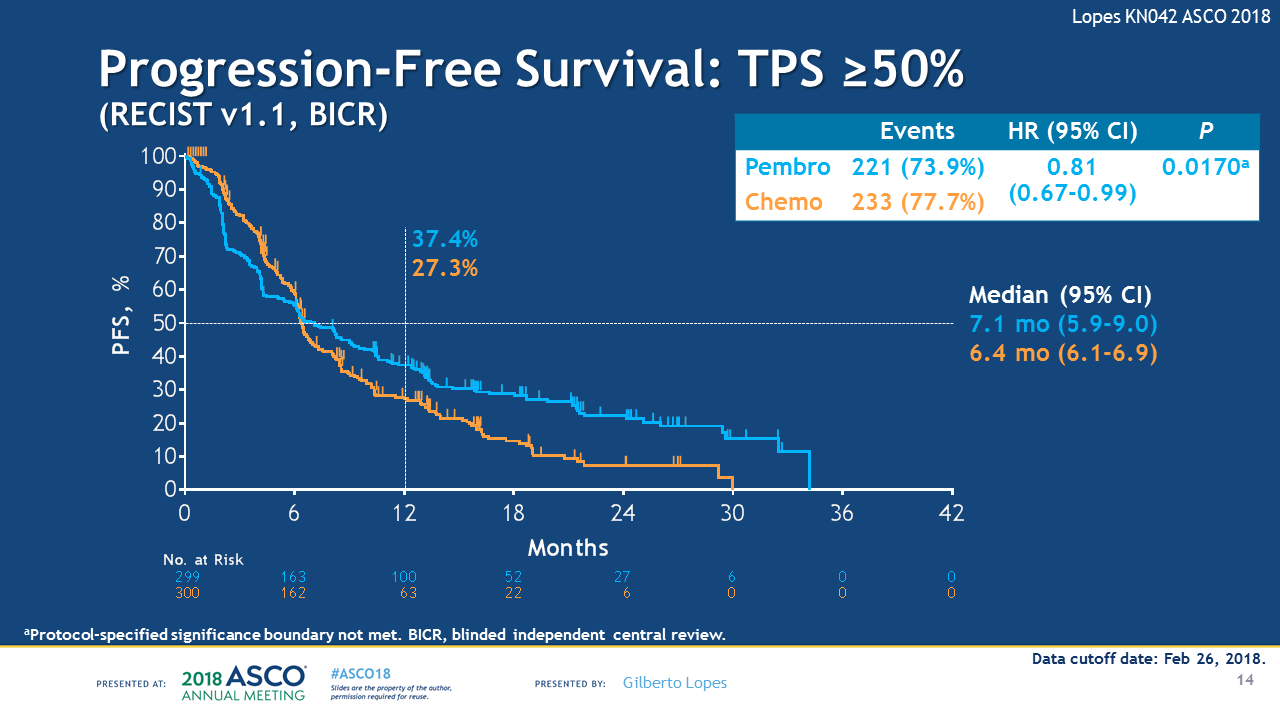 [Speaker Notes: Όχι στατιστικά σημαντικό, οπότε και δεν προχώρησε περαιτέρω η ανάλυση για τα υπόλοιπα subgroups]
New Types of Responses in Oncology
Prolonged
stable disease
Pseudoprogression
Mixed  responses
Immune Related Response Criteria
PROGRESSION
Following end of IO
During IO
		Classical progression
				a)slow
				b)fast
		Pseudo progression
		Hyperprogression
FOLLOWING END OF I0
KEYNOTE – 010 
NSCLC Patients completed 2 year Pembrolizumab treatment with durable response
52% of patients progressed
Re – induction with Pembrolizumab 
43% Partial response
36% Stable disease 
																		
											Herbst RS: ESMO, 2018
SLOW – PROGRESSION TBP
OAK study: 7% - PR, SD
POPLAR study: 8% - PR, SD
Pooled analysis: 8.3% - PR
																		
											Gandara D: JCO, 2017
											Artal – Corten A: An Onc, 2017
											Kazandjian D: Sem Onc 2017
SLOW – PROGRESSION TBP
Italian EAP: 9% - PR, SD
																
											Cappuzzo F: JTO, 2017
FAST – PROGRESSION
Change to chemotherapy
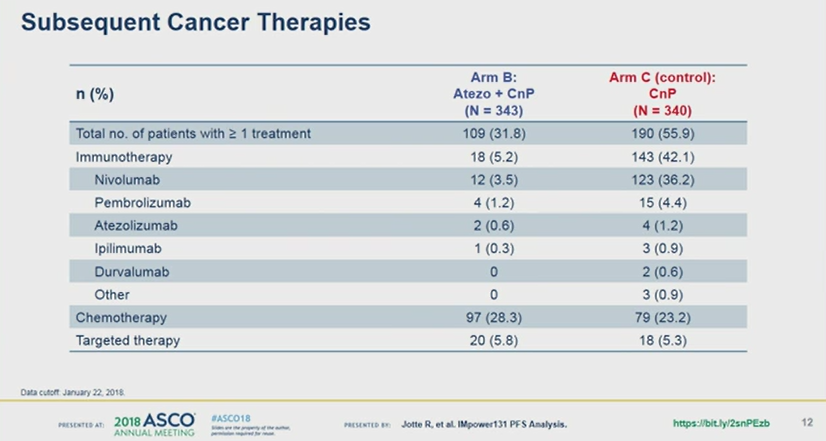 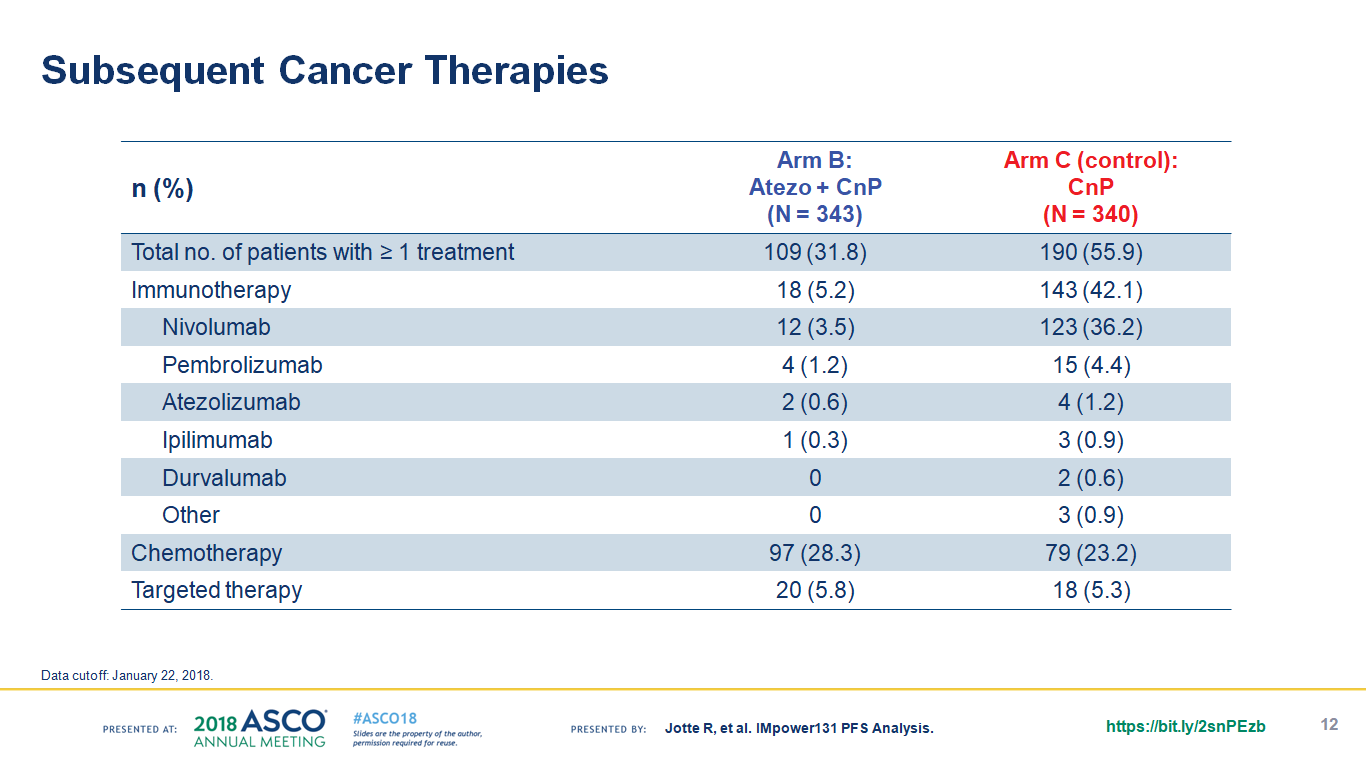 [Speaker Notes: As far as subsequent cancer therapies, the total number of patients with greater than 1 treatment in the atezo-containing arm, 31.8% versus 55.9% in the control arm, of which the majority of patients in the control arm went on to receive a immunotherapy at 42.1%, as opposed to 5. And as far as chemotherapy and targeted therapy, fairly well matched between those two arms2% in the atezo arm., depicted in the bottom set of the slide, chemotherapy 28.3% in tezo, 23.2% in the control arm, and virtually identical targeted therapy as subsequent therapies in the two arms.]
PSEUDOPROGRESSION
Transient enlargement of the tumor or metastatic sites
2 – 6% of patients
Mean time: 74 – 169 days
Good clinical behavior
Temporary inflammatory reaction
PSEUDOPROGRESSION
Continue Immunotherapy
HYPERPROGRESSION
Rapid paradoxical progression
Clinical deterioration
Percentage? 12/131 patients
More than 2 – fold increase in tumor growth rate (TGR) at 8weeks
Hyperprogressive Disease (HPD): a new  pattern of PD
“...A novel aggressive pattern of hyperprogression exists in a fraction of patients treated with anti-PD-  1/PD-L1 (~9%). This observation raises some concerns about treating elderly patients (>65 years old) with anti-  PD-1/PD-L1 monotherapy and suggests further study of this phenomenon...” (Champiat S, et al. CCR 2017)
“... Here we report that specific genomic alterations may be associated with accelerated progression, i.e., the  presence of MDM2 family amplification or EGFR aberrations...” (Kato S, et al. CCR 2017)

Ferrara R, et al. ESMO 2017; Champiat S, et al. Clin Cancer Res 2017; kato S, et al. Clin Cancer Res 2017
41 yo male
   NSCLC      adenocarcinoma PDL1+ (60% TC)
KRAS mutation
2nd line : Anti-PD1 monotherapy : 1st and only injection on January  2018
Pt was hospitalized 18 days after 1st infusion for general condition  alteration
CT Evaluations
Before (-7 weeks)
Baseline
1st Evaluation (+6 weeks)
Nov 2  2017
Dec 19  2017
Jan 30  2018
In 36% of 242 advanced NSCLC pts IO accelerated tumor growth, 40 pts (16%)  experienced HPD.

    HPD  correlated   with >2 metastatic  sites before  IO

    HPD is a negative prognostic factor (median OS  HPD pts <3.5months).
Ferrara R, et al. ESMO 2017
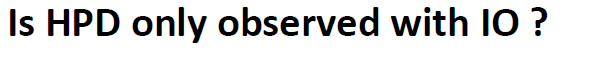 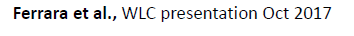 Immunotherapy
Vs Chemotherapy
59%
60%


50%
42%
39%
45%
40%
35%
30%
25%
20%
15%
10%
5%
0%
40%
31%
30%
19%
14%
20%
10%
5%
10%
5%
0%
0%
HPD = (TGR IO – TGR PRE IO) > 50% + PD RECIST AT 1st CT SCAN
HPD and Survival
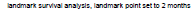 1.0
0.8
overall log−rank test
P= 1e−05
Overall survival (%)
0.6
0.4
0.2


CR or PR (n=16)
SD (n=64)
PD non−HPD (n=36)  HPD (n=10)
0.0
0
5
10
15
20
25
30
35
Months
Champiat et al.
Ferrara et al.
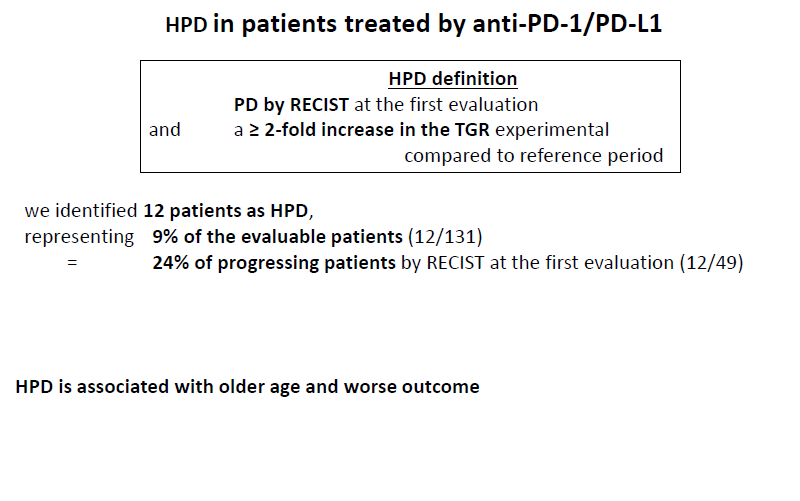 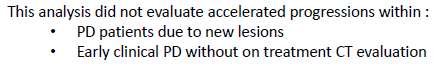 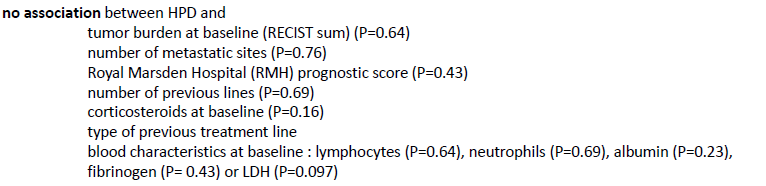 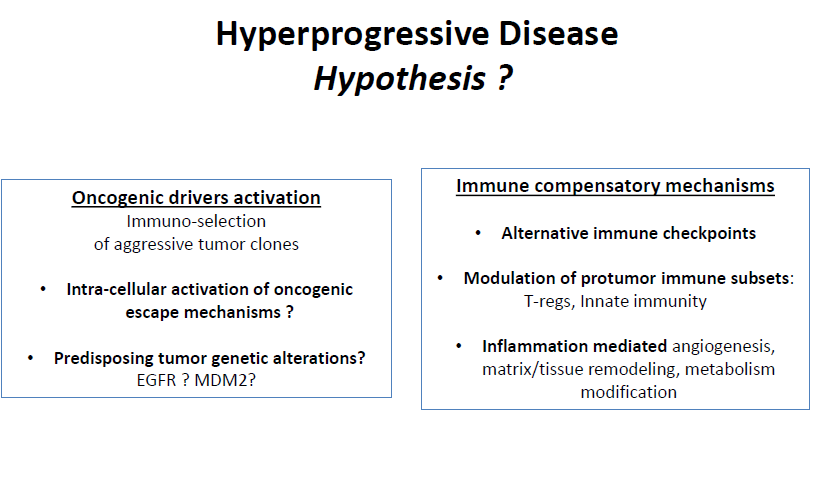 HYPERPROGRESSION
Chemotherapy
IF ALREADY GIVEN…
For patients who received an immune checkpoint inhibitor as first-line therapy, clinicians should offer standard platinum-based chemotherapy, or non–platinum-based, two-drug therapy if platinum is contraindicated. 
For patients with contraindications to immune checkpoint inhibitor therapy after first-line chemotherapy, docetaxel is recommended as second-line therapy.
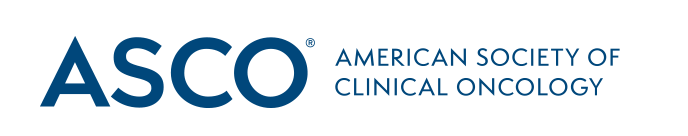 Combined Inhibition of Tumor Angiogenesis and the Immune Checkpoint PD-1
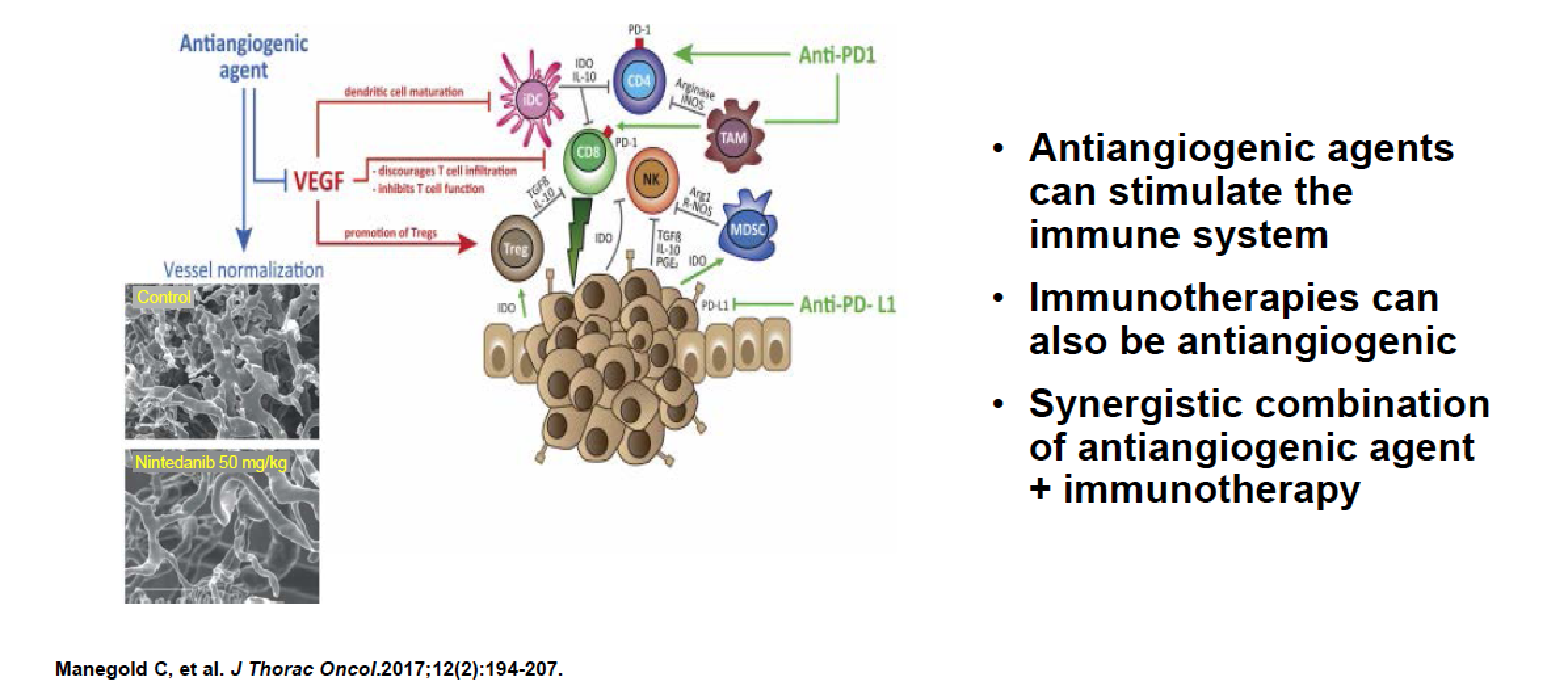 No Data….
There are insufficient data to recommend combination immune checkpoint inhibitors with chemotherapy in the second-line setting.
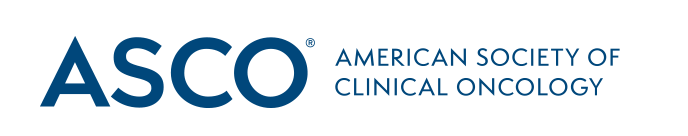 Potential Algorithm After ASCO 2018
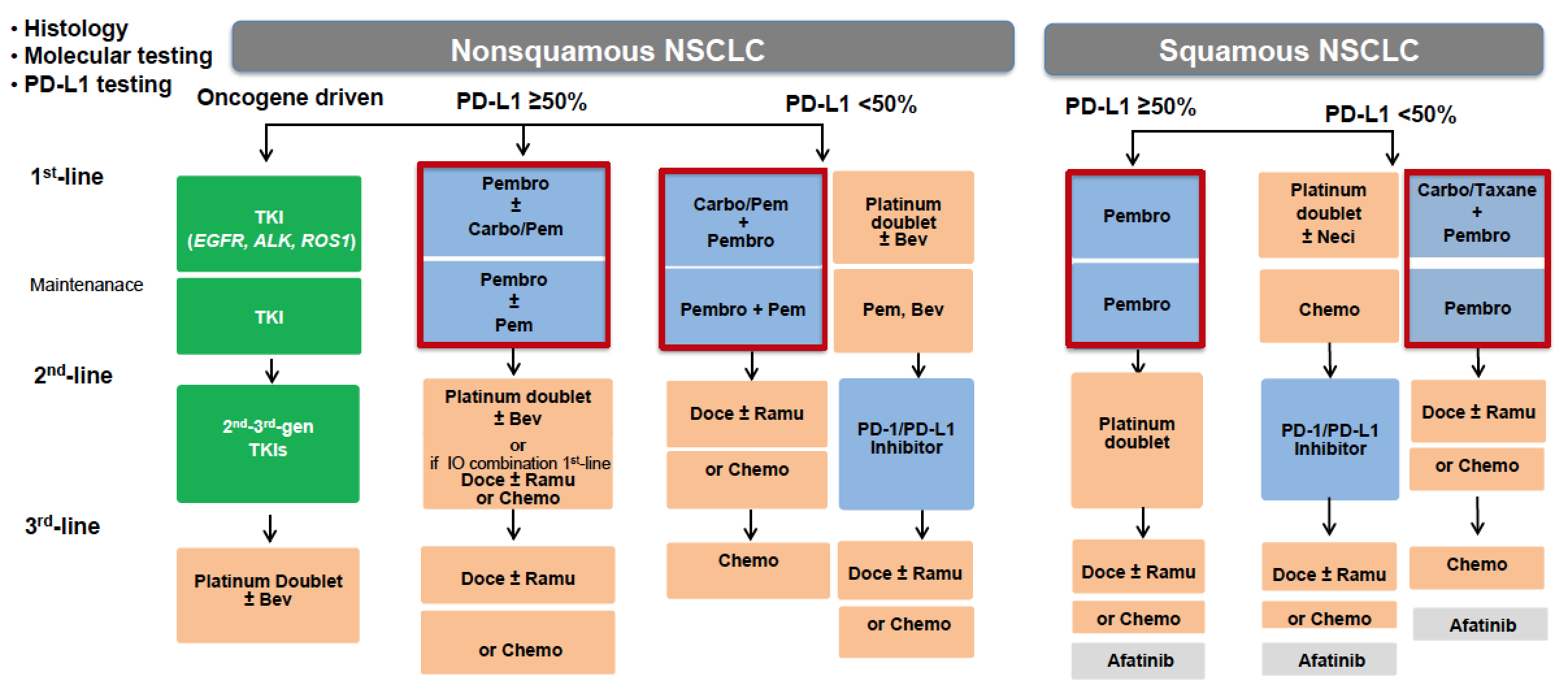 Doroshow DB and Herbst RS. JAMA Oncol.2018;4(4):569-570. GandaraDR, et al. ClinLung Cancer.2017;18(1):1-4.
EXPERIMENTAL IMMUNOTHERAPY
Toll – like receptors (TLRs) agonists
Indoleamine 2,3 – dioxygenase (IDO) inhibitors
Tumor derived antibodies
CAR T cells
Oncolytic viruses
etc
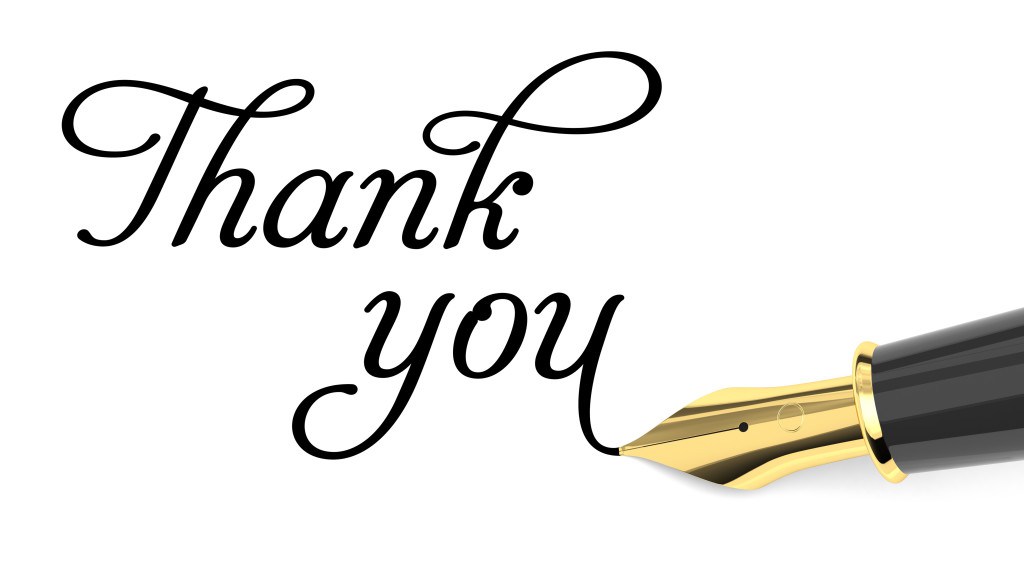